Kinesiska kommunistpartiet (KKP)
中国共产党 
(zhōngguó gòngchǎndǎng)

Grundas 1921
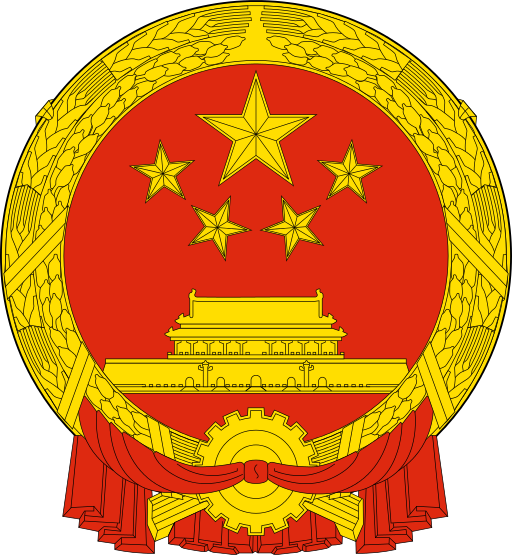 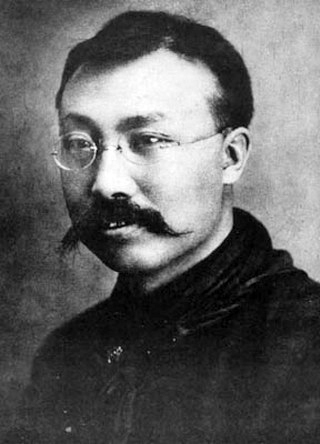 Kinesiska kommunistpartiet (KKP)
中国共产党 
(zhōngguó gòngchǎndǎng)

Grundas 1921 av Chen Duxiu och Li Dazhao

Li Dazhao 李大钊 (lǐ dàzhāo), 1889-1927
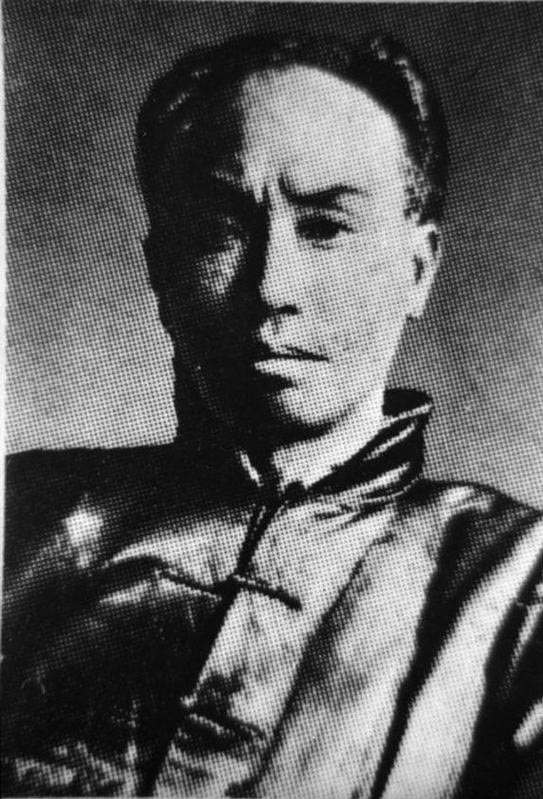 Kinesiska kommunistpartiet (KKP)
中国共产党 
(zhōngguó gòngchǎndǎng)

Grundas 1921 av Chen Duxiu och Li Dazhao

Li Dazhao 李大钊 (lǐ dàzhāo), 1889-1927

Chen Duxiu 陈独秀 (chén dúxiù), 1879-1942
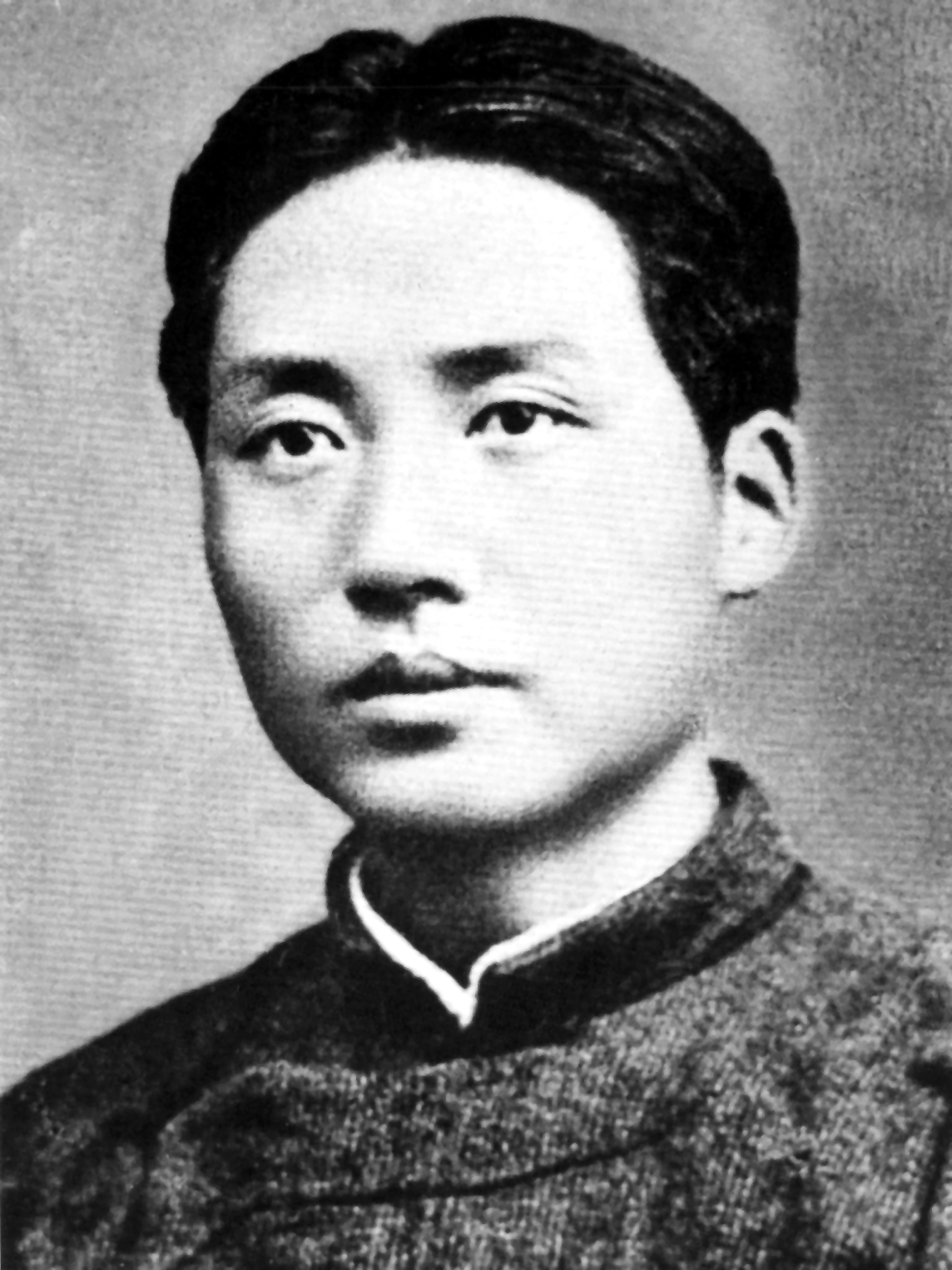 Kinesiska kommunistpartiet (KKP)
中国共产党 
(zhōngguó gòngchǎndǎng)

Grundas 1921 av Chen Duxiu och Li Dazhao

Li Dazhao 李大钊 (lǐ dàzhāo), 1889-1927

Chen Duxiu 陈独秀 (chén dúxiù), 1879-1942

Mao Zedong 毛泽东 (máo zédōng), 1893-1976

Konflikt mellan Mao och Chen 1925 ledde till slutet på deras politiska sammarbete
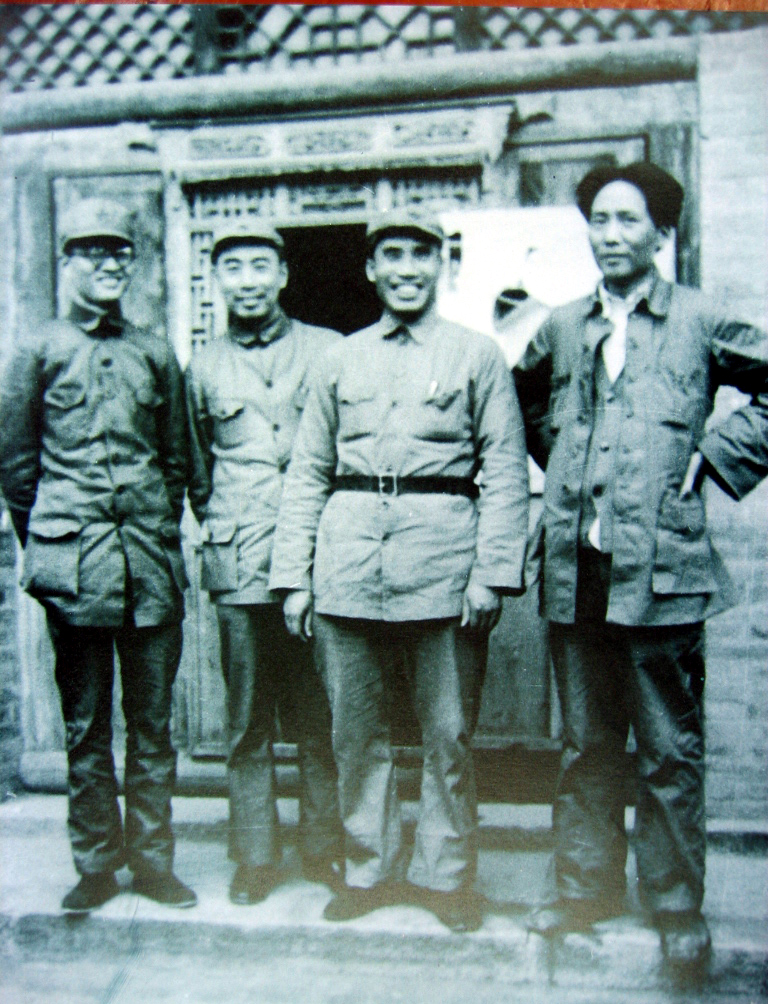 Röda armén – föregångare till Folkets befrielsearmé 中国人民解放军 (zhōngguó rénmín jiěfàngjūn)

Zhu De 朱德 (zhū dé) 1886-1976
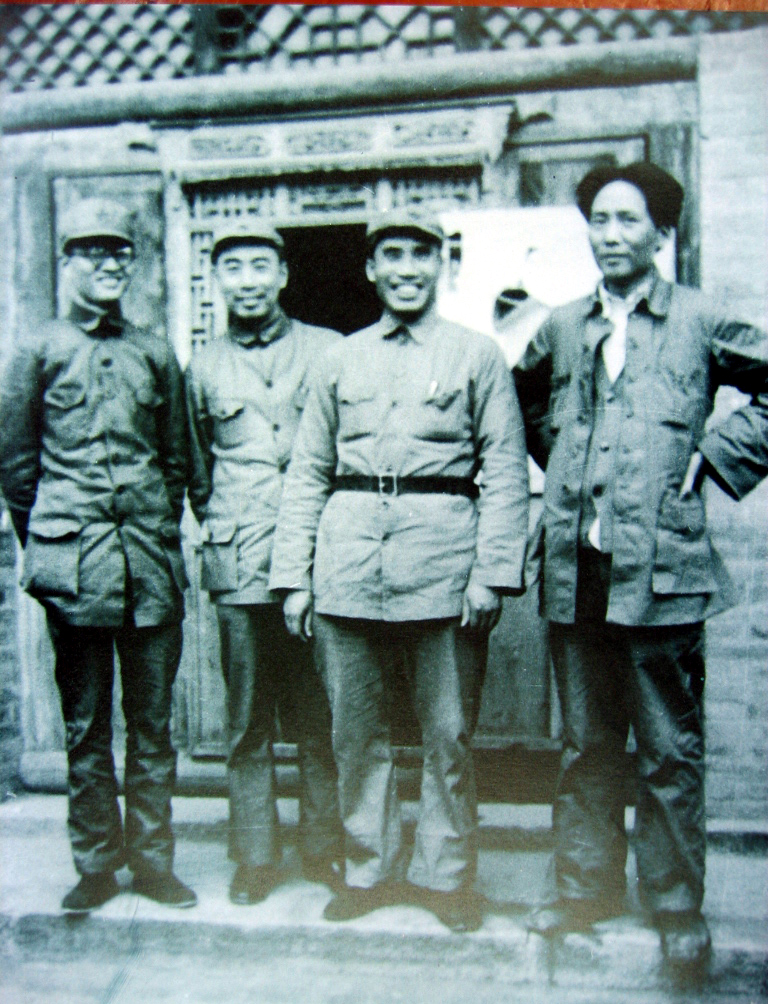 Röda armén – föregångare till Folkets befrielsearmé 中国人民解放军 (zhōngguó rénmín jiěfàngjūn)

Zhu De 朱德 (zhū dé) 1886-1976

Jiangxi-sovjet – Kinesiska sovjetrepubliken 中华苏维埃共和国 (zhōnghuá sūwéi'āi gònghéguó), 1931-1937
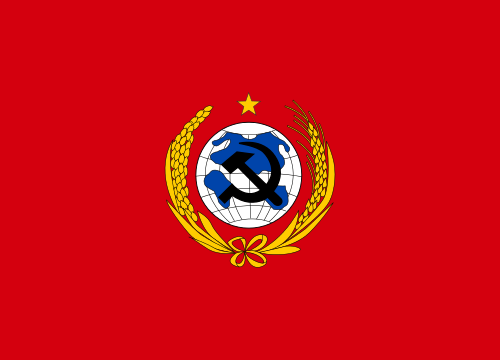 Röda armén – föregångare till Folkets befrielsearmé 中国人民解放军 (zhōngguó rénmín jiěfàngjūn)

Zhu De 朱德 (zhū dé) 1886-1976

Jiangxi-sovjet – Kinesiska sovjetrepubliken 中华苏维埃共和国 (zhōnghuá sūwéi'āi gònghéguó), 1931-1937
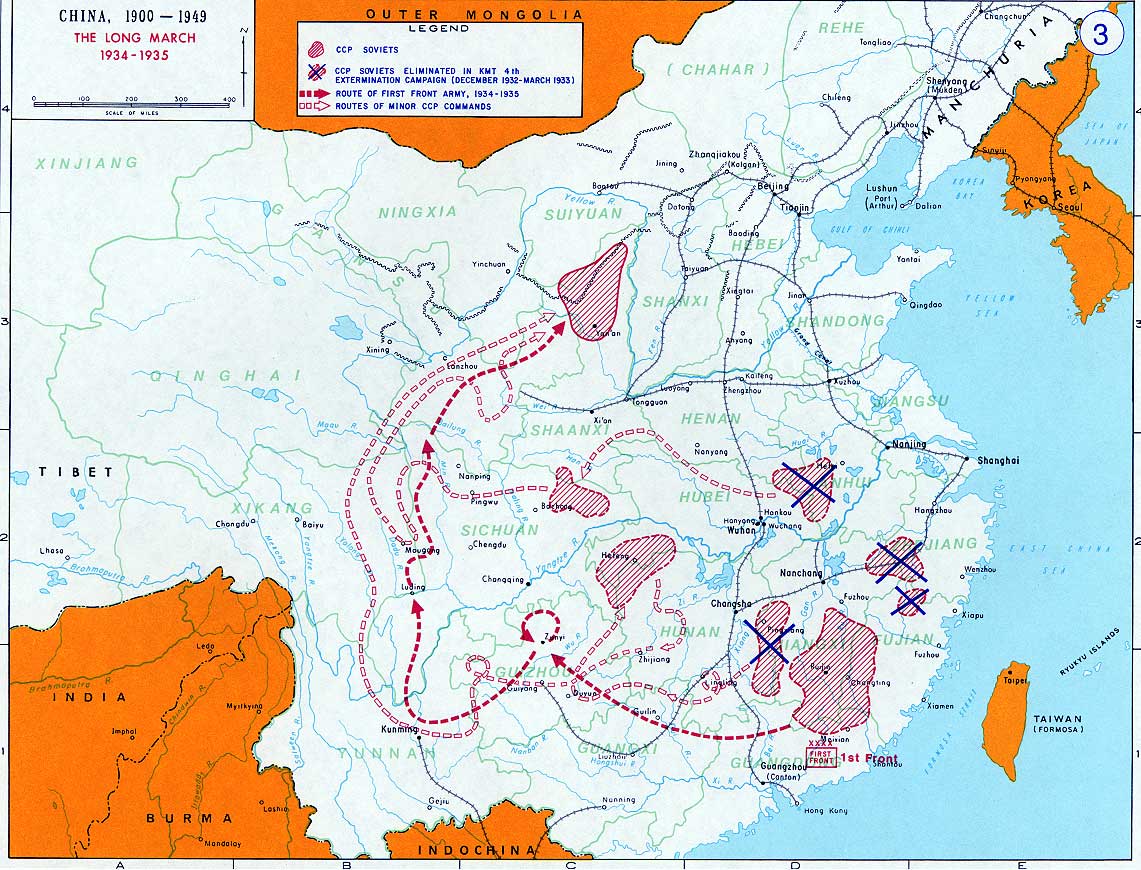 Långa marschen 长征 (chángzhēng)

Ganzhou 赣州 (gànzhōu) till Yan’an 延安 (yán'ān)
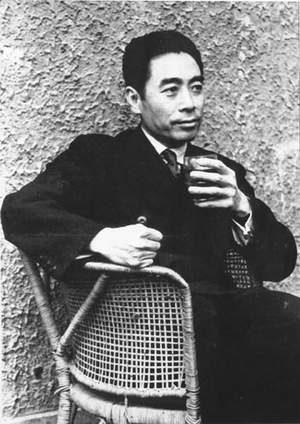 Långa marschen 长征 (chángzhēng)

Ganzhou 赣州 (gànzhōu) till Yan’an 延安 (yán'ān)

Zhou Enlai 周恩来 (zhōu ēnlái), 1898-1976

1934: Nationalisterna och Chiang Kai-shek når fram till Ruijin
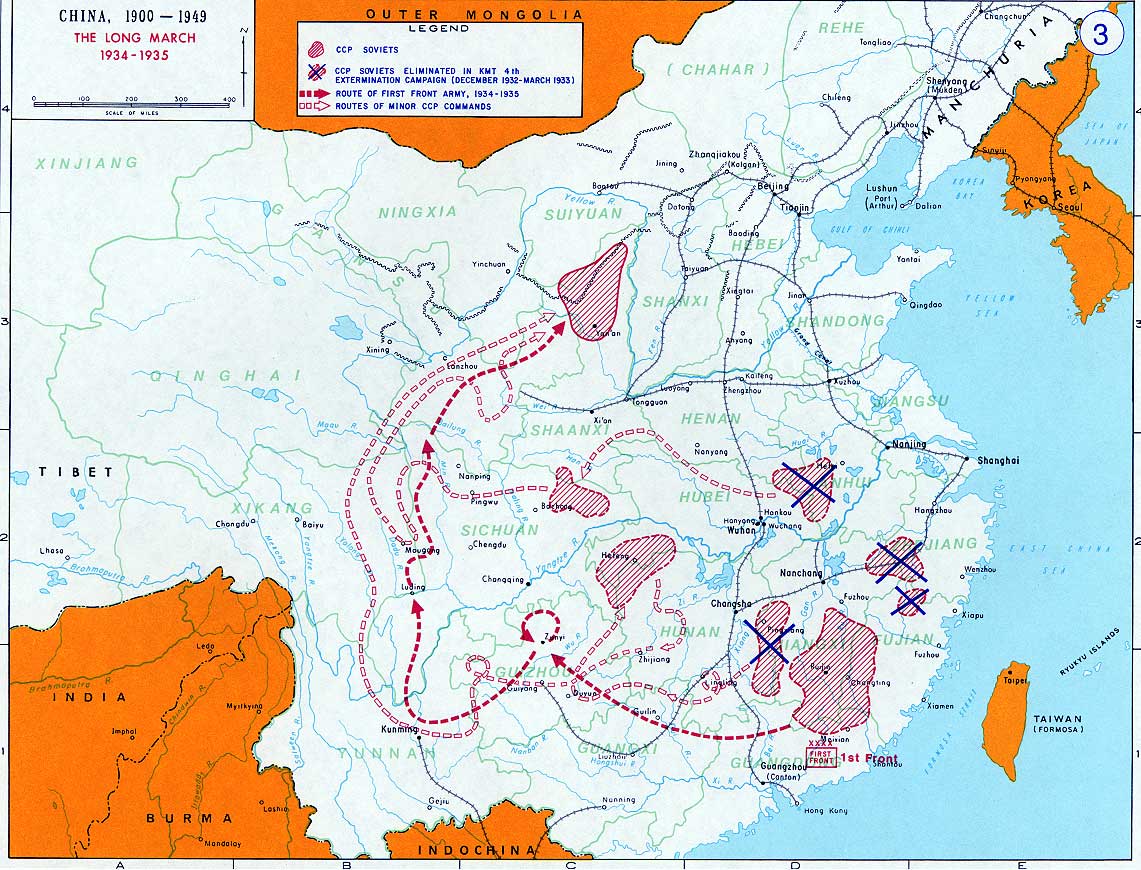 Långa marschen 长征 (chángzhēng)

1934: Nationalisterna och Chiang Kai-shek når fram till Ruijin

Juni 1934: första förflyttningarna

Januari 1935: Zunyikonferensen 遵义会议 (zūnyì huìyì)
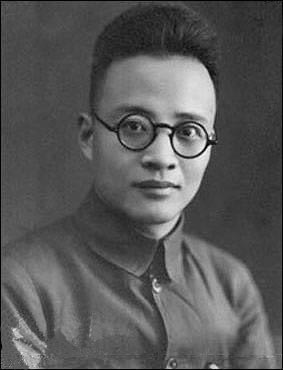 Januari 1935: Zunyikonferensen 遵义会议 (zūnyì huìyì)

Zhou Enlai 周恩来 (zhōu ēnlái), 1898-1976
 
Bo Gu 博古 (bó gǔ), 1907-1946

Otto Braun (Li De 李德), 1900-1974

6:e politbyrån
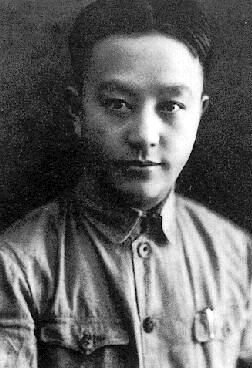 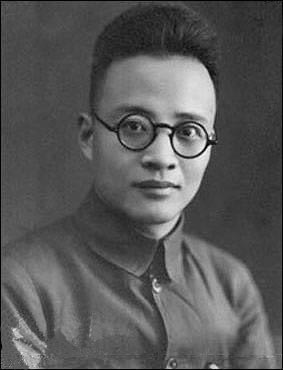 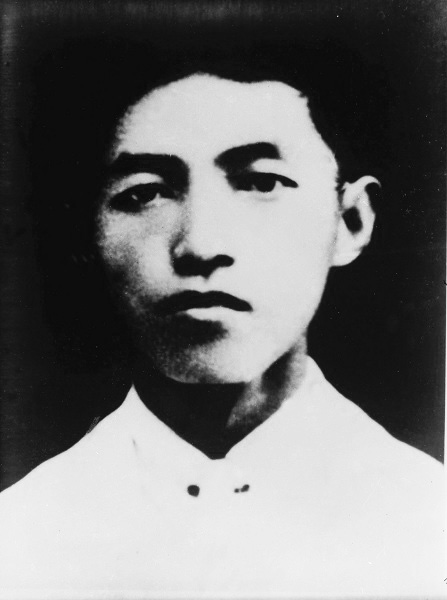 Januari 1935: Zunyikonferensen 遵义会议 (zūnyì huìyì)

Zhou Enlai 周恩来 (zhōu ēnlái), 1898-1976
 
Bo Gu 博古 (bó gǔ), 1907-1946

Otto Braun (Li De 李德), 1900-1974

6:e politbyrån 

De 28 Bolsjevikerna
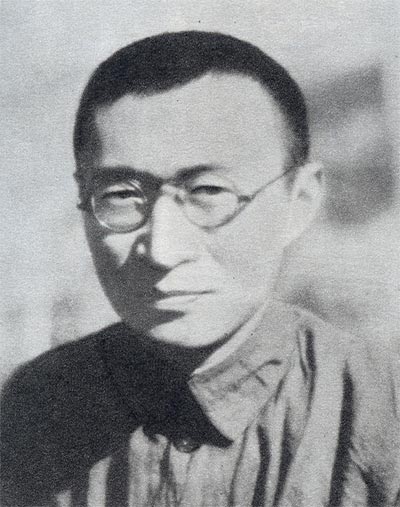 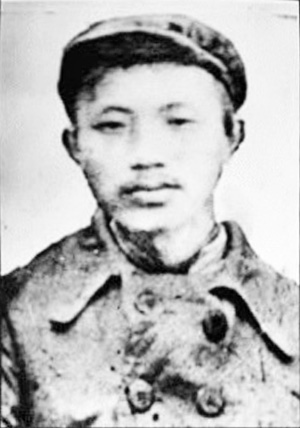 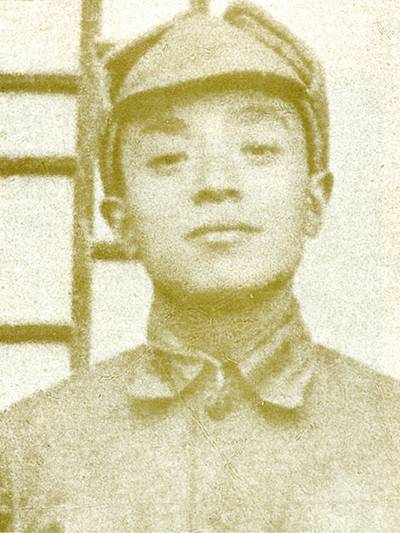 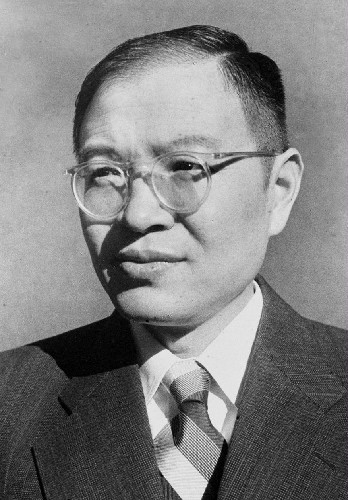 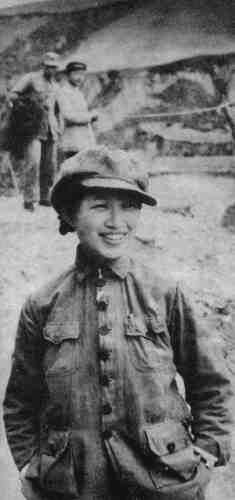 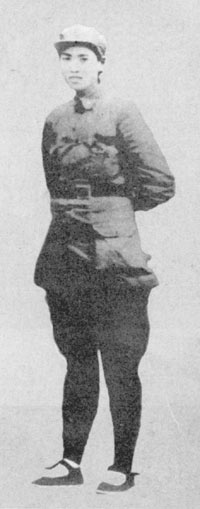 Januari 1935: Zunyikonferensen 遵义会议 (zūnyì huìyì)

Zhou Enlai 周恩来 (zhōu ēnlái), 1898-1976
 
Bo Gu 博古 (bó gǔ), 1907-1946

Otto Braun (Li De 李德), 1900-1974

6:e politbyrån 

De 28 Bolsjevikerna 

He Zizhen 贺子珍 (hè zǐzhēn), 1909-1984
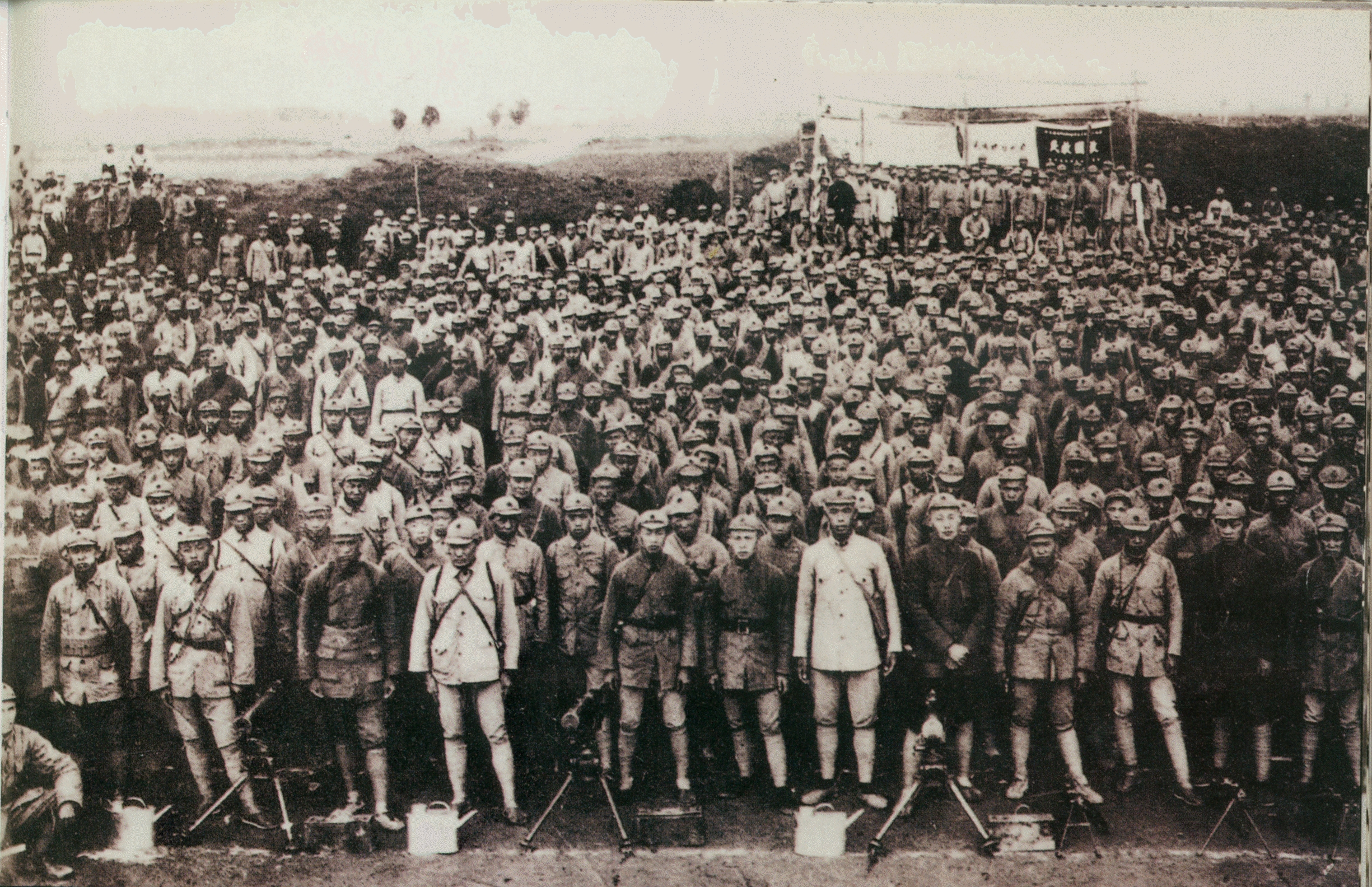 Januari 1935: Zunyikonferensen 遵义会议 (zūnyì huìyì)

Zhou Enlai 周恩来 (zhōu ēnlái), 1898-1976
 
Bo Gu 博古 (bó gǔ), 1907-1946

Otto Braun (Li De 李德), 1900-1974

6:e politbyrån 

De 28 Bolsjevikerna 

He Zizhen 贺子珍 (hè zǐzhēn), 1909-1984 

1935 Mao når fram till Yan’an
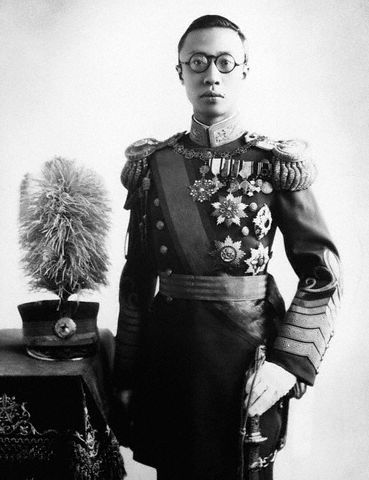 1931: Japan invaderar Manchuriet

1932: Puyi blir kejsare i den japanska lydstaten Manchukuo 満州国 (mǎnzhōuguó)
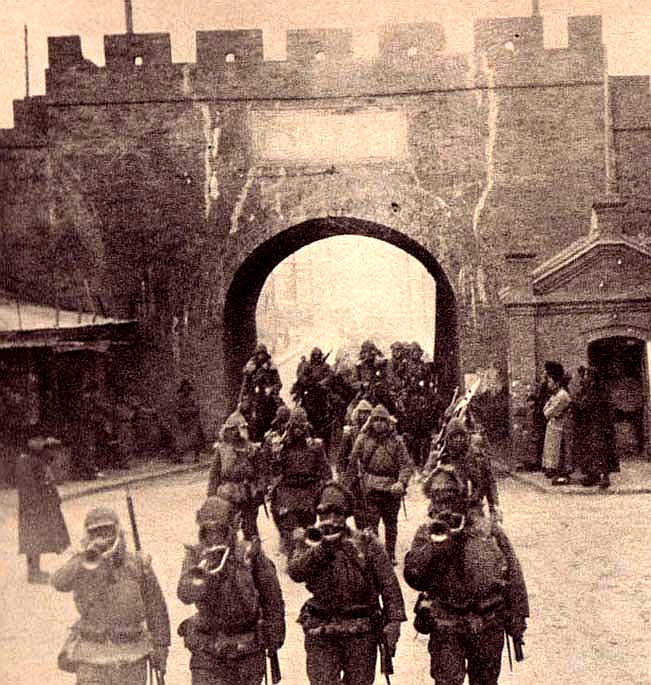 1931: Japan invaderar Manchuriet

1932: Puyi blir kejsare i den japanska lydstaten Manchukuo 満州国 (mǎnzhōuguó)

3 “incidenter”
Invasionen av Manchuriet
Mukden-incidenten/Liutiaohu-incidenten 柳条湖事变 (liǔtiáohú shìbiàn), 18 september 1931 
Marco Polo-broincidenten/ 7 juli-incidenten 七七事变 (qīqī shìbiàn)
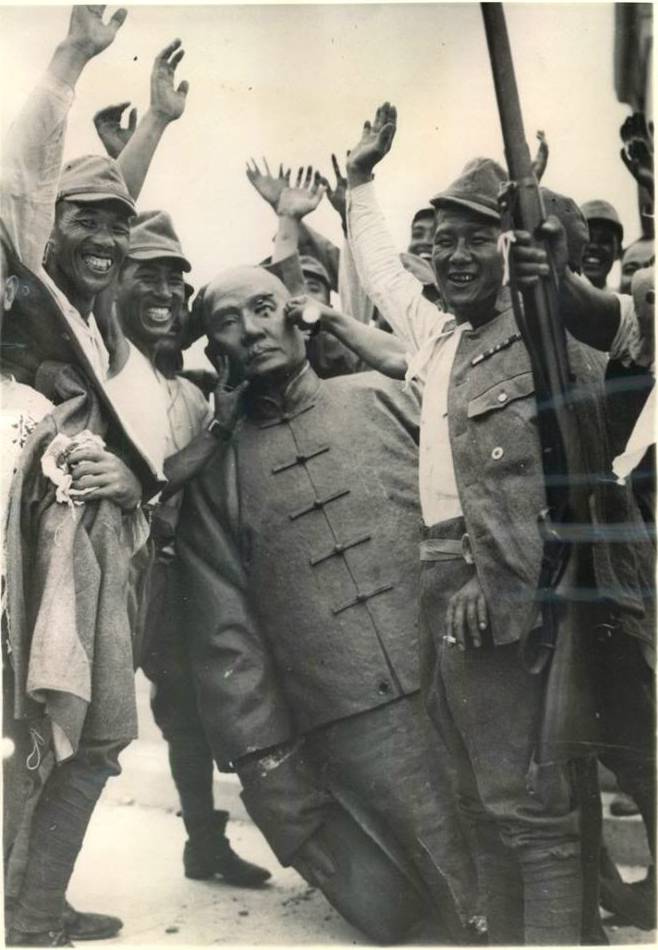 1931: Japan invaderar Manchuriet

1932: Puyi blir kejsare i den japanska lydstaten Manchukuo 満州国 (mǎnzhōuguó)

3 “incidenter”
Invasionen av Manchuriet
Mukden-incidenten/Liutiaohu-incidenten 柳条湖事变 (liǔtiáohú shìbiàn), 18 september 1931 
Marco Polo-broincidenten/ 7 juli-incidenten 七七事变 (qīqī shìbiàn)

Slaget om Shanghai, 13 augusti – 26 november 1937
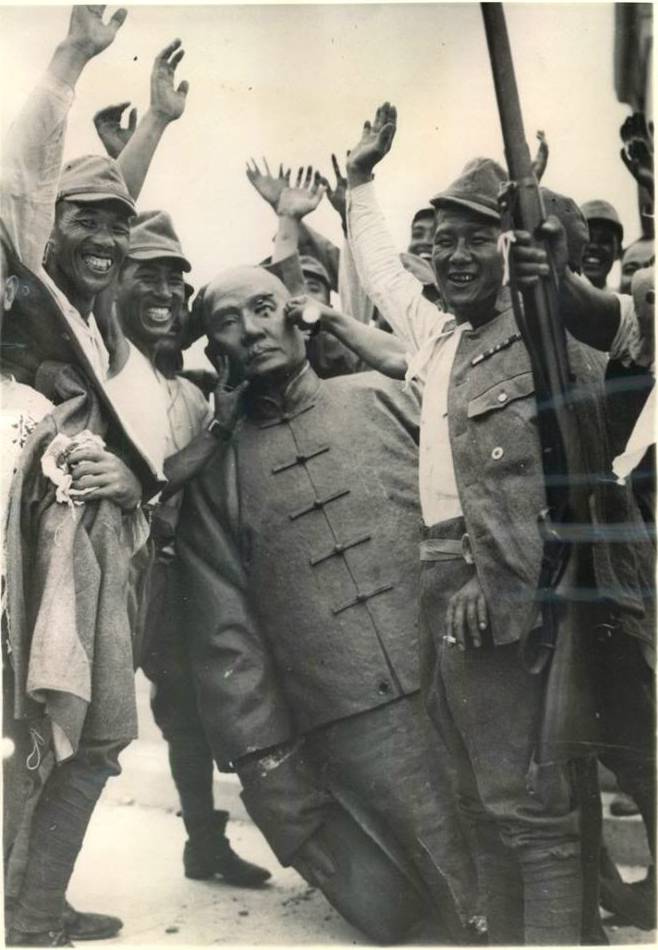 1931: Japan invaderar Manchuriet

1932: Puyi blir kejsare i den japanska lydstaten Manchukuo 満州国 (mǎnzhōuguó)

3 “incidenter”
Invasionen av Manchuriet
Mukden-incidenten/Liutiaohu-incidenten 柳条湖事变 (liǔtiáohú shìbiàn), 18 september 1931 
Marco Polo-broincidenten/ 7 juli-incidenten 七七事变 (qīqī shìbiàn)

Slaget om Shanghai, 13 augusti – 26 november 1937

Dadao-regeringen 上海市大道政府 (shànghǎi shì dàdào zhèngfǔ), 1937–40
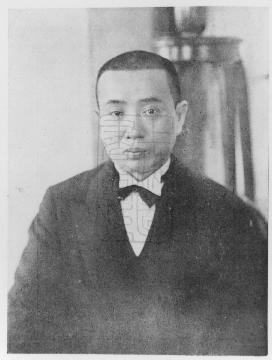 1931: Japan invaderar Manchuriet

1932: Puyi blir kejsare i den japanska lydstaten Manchukuo 満州国 (mǎnzhōuguó)

3 “incidenter”
Invasionen av Manchuriet
Mukden-incidenten/Liutiaohu-incidenten 柳条湖事变 (liǔtiáohú shìbiàn), 18 september 1931 
Marco Polo-broincidenten/ 7 juli-incidenten 七七事变 (qīqī shìbiàn)

Slaget om Shanghai, 13 augusti – 26 november 1937

Dadao-regeringen 上海市大道政府 (shànghǎi shì dàdào zhèngfǔ), 1937–40

Su Xiwen 苏锡文 (sū xīwén), 1889-1945
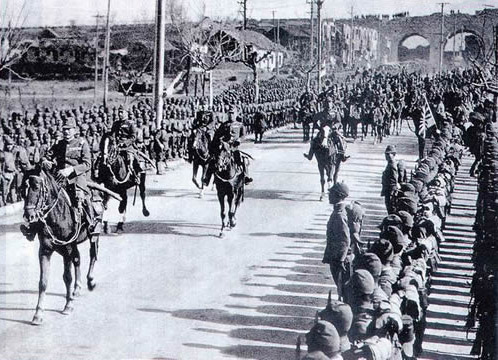 Slaget om Nanjing 1937-1938

Chiang Kai-shek flyttar huvudstaden till Wuhan 武汉 (wǔhàn), senare till Chongqing 重庆 (chóngqìng)
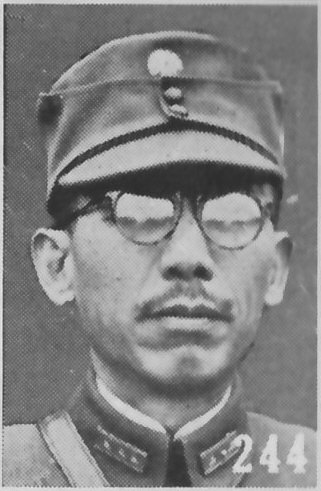 Slaget om Nanjing 1937-1938

Chiang Kai-shek flyttar huvudstaden till Wuhan 武汉 (wǔhàn), senare till Chongqing 重庆 (chóngqìng)

Tang Shengzhi 唐生智 (táng shēngzhì), 1889-1970
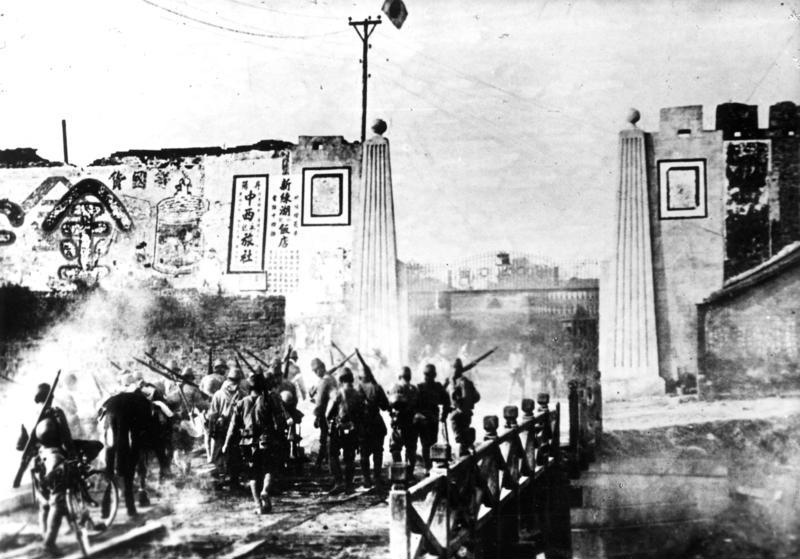 Slaget om Nanjing 1937-1938

Chiang Kai-shek flyttar huvudstaden till Wuhan 武汉 (wǔhàn), senare till Chongqing 重庆 (chóngqìng)

Tang Shengzhi 唐生智 (táng shēngzhì), 1889-1970

Nanjingmassakern 南京大屠杀 (nánjīng dàtúshā), 13 december 1937 – januari 1938

Tokyoprocessen, 3 maj 1946 – 12 november 1948